What’s New?
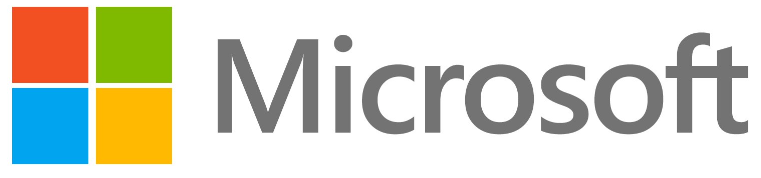 Visual Studio 2017
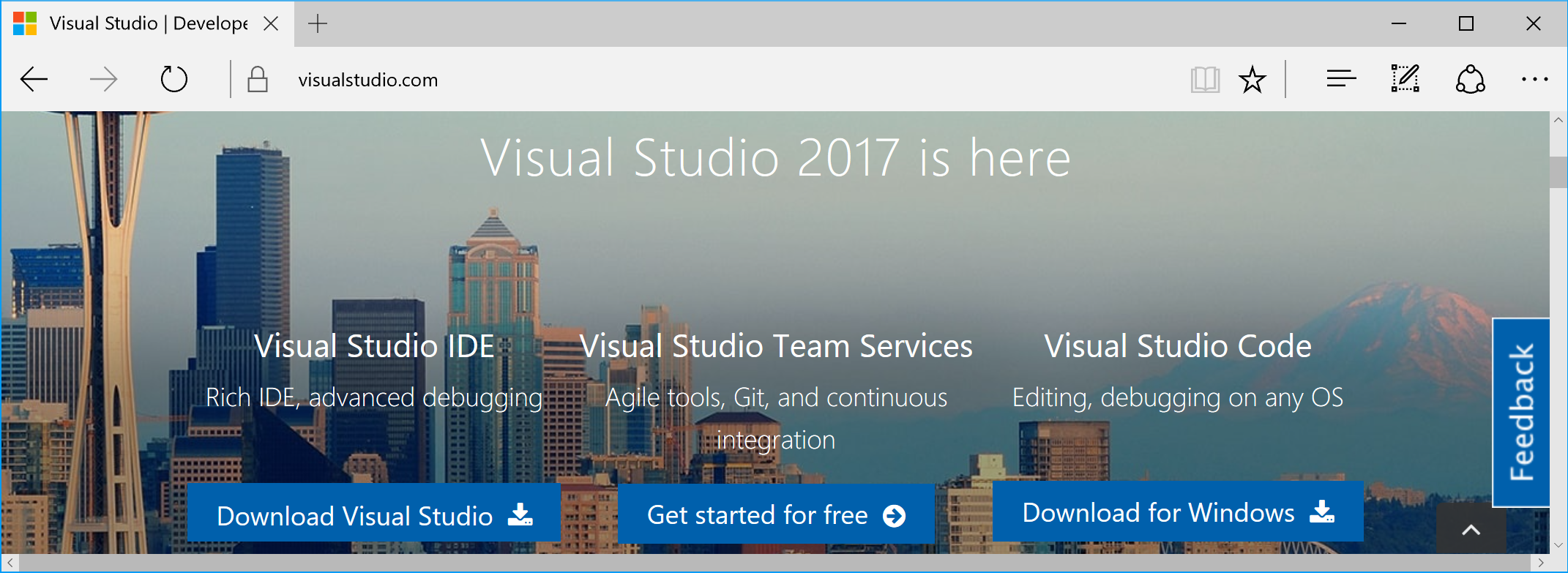 Downloads: https://www.visualstudio.com
VS2017 Launch Videos
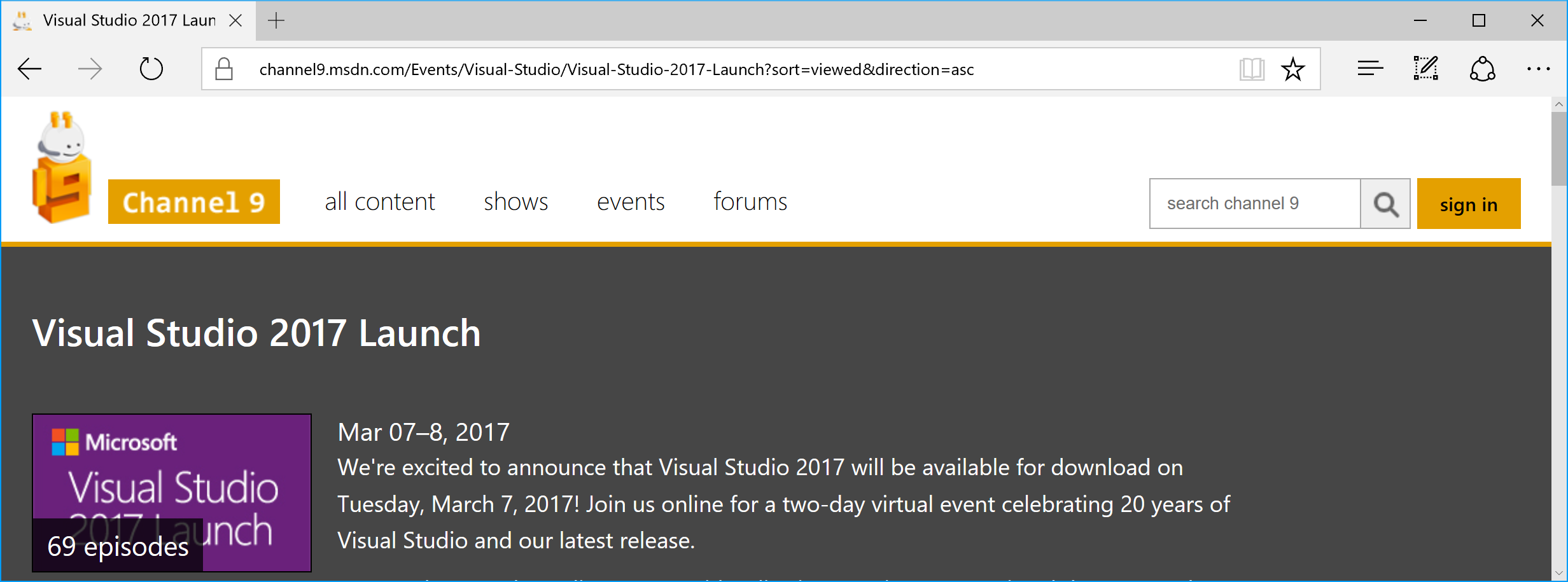 MSDN Ch9: https://channel9.msdn.com/Events/Visual-Studio/Visual-Studio-2017-Launch
What’s New in VS2017?
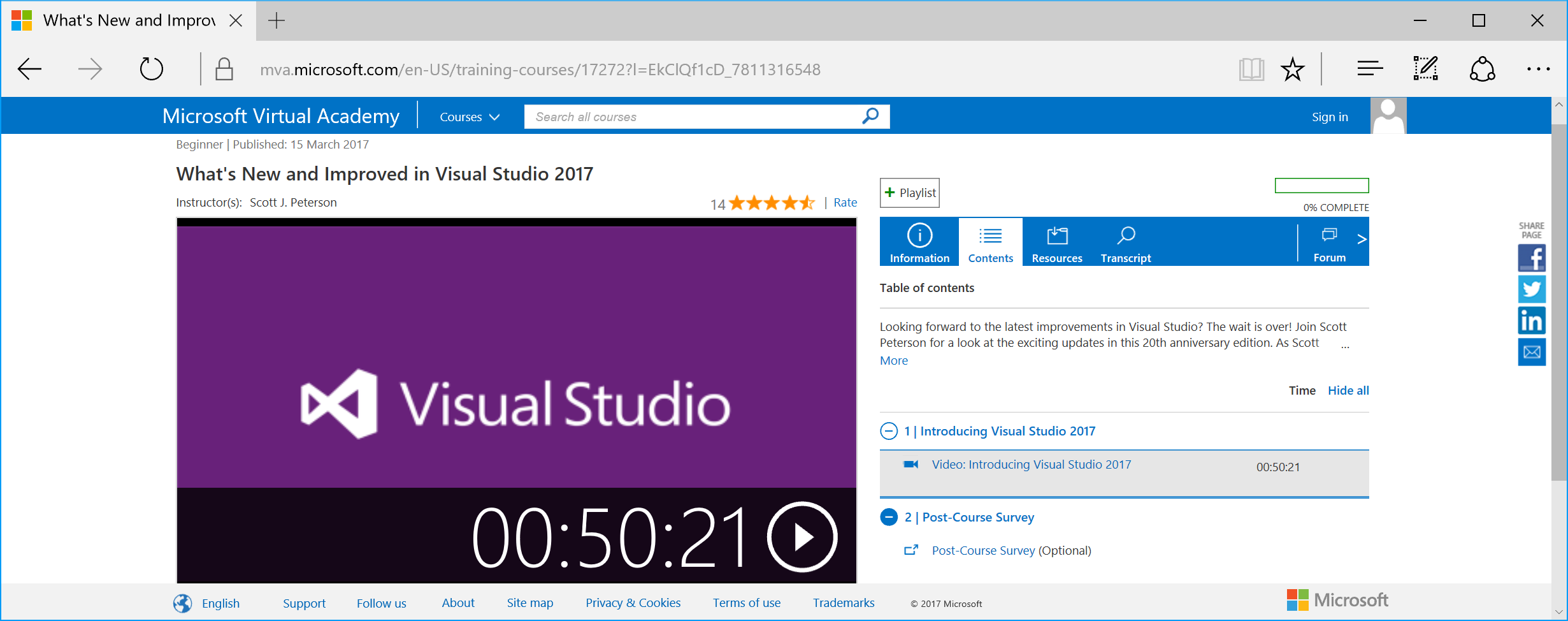 MVA: https://mva.microsoft.com/en-US/training-courses/17272
MS Build Conference 2017
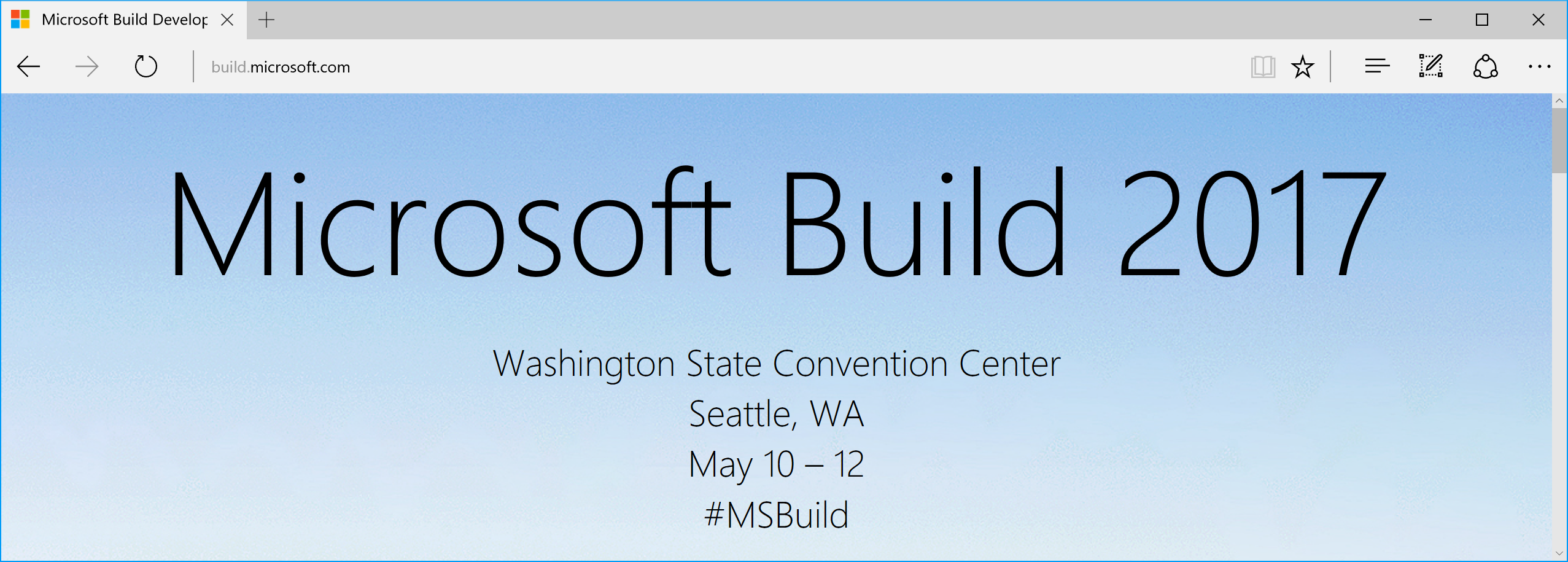 Videos & Event Info: http://build.microsoft.com
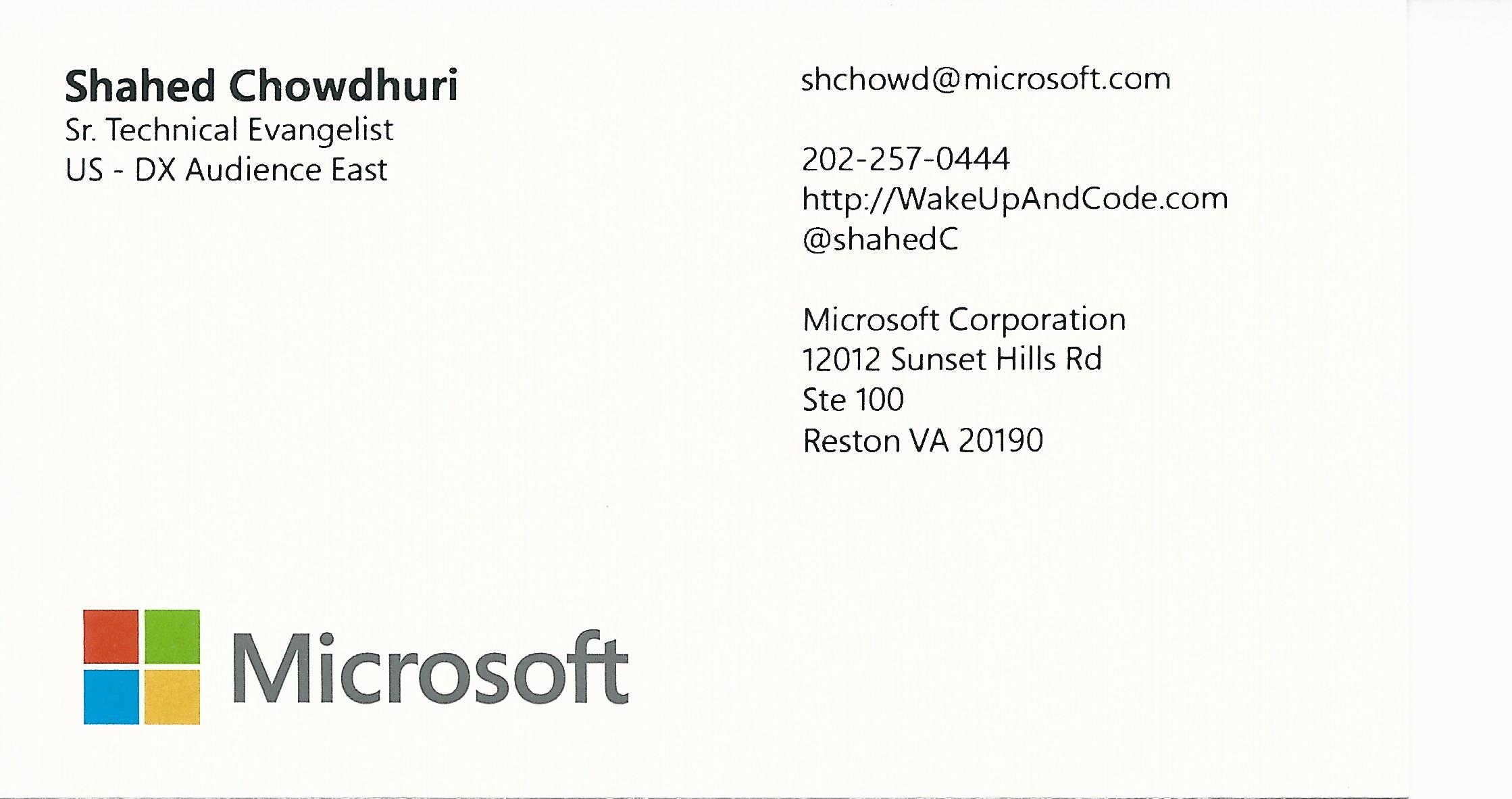 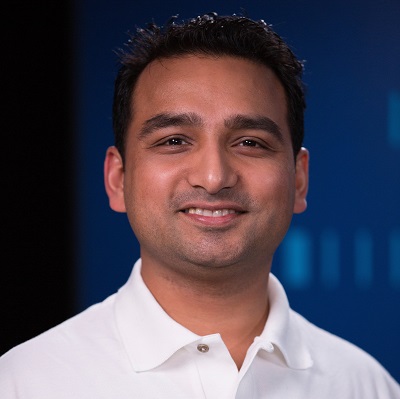 @shahedC